1
OPIOID ANALGESICS
					
					Dr.Abdul latif Mahesar
					Department of Pharmacology
					King Saud University
PAIN
2
Pain is defined as an unpleasant sensory and emotional  experience with actual or potential  tissue damage. 

It is a common every day experience  that performs essential defensive function.

 uncontrolled pain can severely diminish quality of life.

 pain can be acute or chronic
Pain transmission and processing
Noxious stimuli


Activation of nociceptors


Transmission of information through dorsal horn of s.cord
(release of stimulatory transmitter peptides like sub.P ,gultamete ,NO)


Onward transmission to higher brain centers


Processing in the higher brain center


Release of inhibitory trasnsmitters
(endogenous  peptides like enkephalins ,endorphins ,dynorphins)
3
Painful stimulus
4
Impulse transmission
5
action potential passes throughAd and C-type sensory fibers
6
Action potential arrives at junction of peripheral and spinal cord neurons
7
Fibers at Dorsal Horn level
8
Release of neurotransmitters(e.g glutamate, sbustance P)
9
Continuation of the transmission of impulses to the brain
10
Information of the pain being processed in higher centers in brain(thalamus, cortex)
11
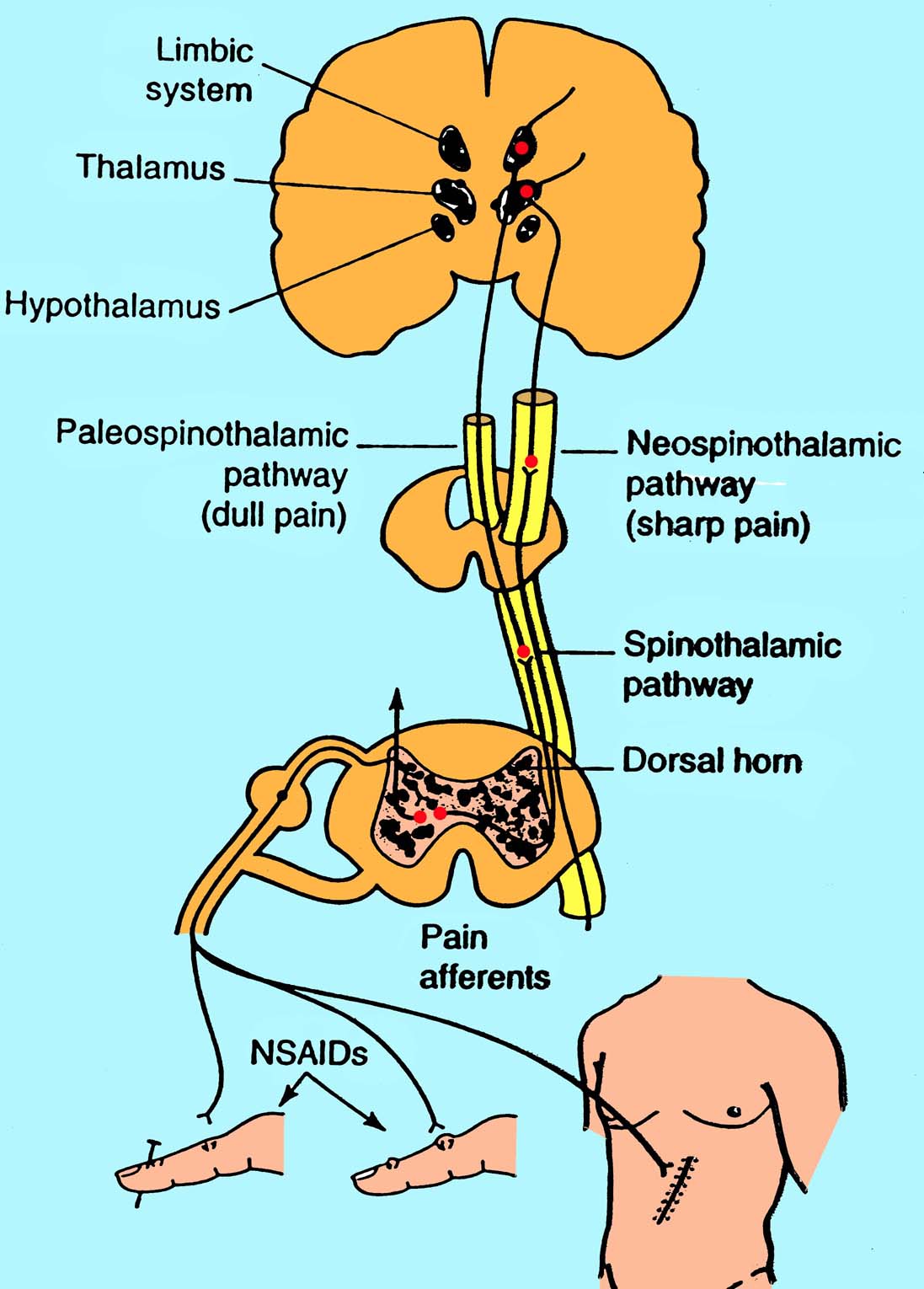 12
13
14
Mechanism of analgesia
15
Endogenous Opioid neurotransmitters:
		Endorphins
		Dynorphins
		Enkephalins

	These endogenous chemicals in the spinal cord and brain constitute pain inhibiting system.

   Analgesia: it is a state in which a painful stimuli are moderated (modulated) , although perceived but felt no more painful.
Opioid Receptor types
16
mu (for morphine) µ 
 delta (δ )
 kappa (ҝ)
These belongs to family of G-protein coupled receptors, new receptor subtypes have also been cloned.
Functions related to Opioid receptors
17
18
Most of the clinically used opioids  are relatively selective  for the µ (mu) receptors.
Mechanism of action
19
On binding to receptors at presynaptic nerve fiber they cause decrease in Ca++ influx which results to ↓ in release of excitatory neurotransmitters like glutamate .

Post synaptically activation of receptors ↑K+ efflux. This leads to ↓ the response of post synaptic neuron to excitatory  neurotransmitter.(i.e. hyperpolarization)
20
Mechanism at Opioid receptors
CLASSIFICATION OF OPIOIDS
21
Strong agonists
  Moderate / low agonists
  Mixed agonists antagonists
  Antagonists 
  Others
22
Strong agonists
 	Morphine
	Mepridine (Pethdine)
	Methadone
	Heroin (acetyl morphine)
	Fentanyl
	Alfentanyl
23
B)	Moderate Agonists
Codeine , oxycodone
 Propoxyphene

C) Mixed: Agonist/Antagonist
 Pentazosine
Buprenorphine (partial agonist at µ receptors)

D)  Pure Antagonist:
  Nalaxone
   Naltraxone
   Nalmefene
MORPHINE (strong agonist)
24
It is strong agonist binds to mu, kappa, and delta   receptors.
It is obtained naturally from the extract of poppy 
   ( called opium)

	ACTIONS:
   Analgesia: Relief of pain without loss of consciousness  by raising pain threshold at spinal cord level and by altering the brain perception for pain.
Morphine cont’d
25
Euphoria: powerful sense of contentment  and of well being by stimulation of ventral tegmentum.

Respiration: Respiratory depression by reducing sensitivity of respiratory center neurons to CO2.
	This effect is dose dependant and large doses may lead to respiratory cessation and death.( most common cause of death in acute Opioid over dose)

Cough reflex: It posses antitussive effect but codeine is clinically superior and has more powerful antitussive effect. Receptors involved seems to be different.

Miosis: pin point pupil due to  stimulation of mu and kappa receptors at Edinger westphal neuclus of occulomoter nerve. This is diagnostic sign of morphine poisoning. There is little  tolerance to this effect.
26
Morphine causes enhanced parasympathetic 
stimulation 
of eye results into miosis
Morphine cont’d
27
Emesis: vomiting due to stimulation of CTZ in area postrema, but sensations produced are not unpleasant.

GIT:	It relives diarrhea and dysentery by ↓ motility .It also ↑the tone of intestinal smooth muscle and anal sphincters. overall it causes constipation with little tolerance 
    It  also causes contraction of gall bladder and constriction of billiary sphincter which ↑ biliary pressure.

CVS:	No major effect on B.P or H.R. except with large doses when hypotension or bradycardia may occur.
	Due to respiratory depression and CO2 retention , cerebral vessels dilates and ↑ in CSF pressure.
	(it is contraindicated in head injury)
Morphine cont’d
28
Histamine release:	release of histamine from mast cells cause urticaria , sweating ,vasodilatation, it can cause bronchoconstriction, asthmatics should not receive the drug.


Hormonal actions: It inhibits the release of GRH and CRH.also↓in con. of LH, FSH, ACTH, β-endorphins, testosterone and cortisone.

    ↑ prolactin and growth hormone by diminishing     
       dopaminergic  inhibition.

    ↑ antidiuretic hormone that leads to urinary retention..
Therapeutic uses		Morphine cont’d
29
Analgesia: In severe pain and when sleep is desired.
	e.g.  Cancer pain, severe burn, severe visceral pain( except renal or biliar  colic)

Diarrhea:      As it ↓ GIT motility and ↑tone of anal sphincter

Cough:	      As it suppress cough reflex ( codeine and 	      
                              dextromethorphan  are superior)

Treatment of acute pulmonary edema : Dramatically relieve dyspnea  caused by pulmonary edema and associated with LVF when administered IV possible by vasodilatory effect.

Preanesthetic  medication
Morphine cont’d
Pharmacokinetics


Administration: 
	orally its absorption is slow and erratic and its
   	Significant 1st pass metabolism occurs  in liver.
	Parental administration produce reliable response .
	In chronic pain slow release tablets and pumps increase the compliance due to self administration

	For non medical purpose inhaling powders or smoke from burning crude opium provides rapid action.

.
30
31
Distribution:
	It is least lipophilic among common opiates

	It Rapidly enters all body tissues including     
          fetus. Should not be used during labor.   
          Infants born to addicted mothers show    
          physical dependence and withdrawal   
          symptoms.

       Only small percentage crosses blood brain    
          barrier.
Fate			              Morphine cont’d
It is conjugated in liver to glucuronic acid .
    Morphine -6 glucuronide a very potent      
    analgesic ,and 3-glucuronide is much less    
    active.
	
	Conjugates primarily excreted in urine but  
    small quantities also excreted in bile.
	
	It has duration of action for 4-6 hours when  
    administered systemically. when administered  
   epidurally duration is increased due to decreased volume of distribution.
32
33
Elderly are more sensitive to analgesic effect due to ↓ metabolism, ↓ lean body mass and poor renal function.
	
	Neonates should not receive morphine.

	Should be given with caution in patients with liver ,renal impairment and bronchial asthma.
Adverse effects:          morphine cont’d
34
Severe respiratory depression, can lead to death in acute   
        	 poisoning especially in patients  with  emphysema  and 
         	cor pulmonale.
	
 	vomiting , dysphoria ,allergy, vasodilatation, hypotension
	↑ intracranial pressure particularly in head injury
	
	Urinary retention in prostate hypertrophy.
	
	Pts with adrenal insufficiency and myxedema  may    
            experience extended and increased effects.
Tolerance  and dependence :						morphine cont’d
35
Repeated use develops tolerance to
 Respiratory depression
 Analgesic effect
 Euphoria
 sedative effect of morphine 
       
 But no tolerance to 
 Miosis and
 Constipation.
Withdrawal effects                  							Morphine cont’d
36
Physical and psychological dependence occurs very early and  withdrawal produces serious autonomic, motor and psychological symptoms such as 
 severe body ache
 insomnia
 restlessness ,irritability
 diarrhoea
 Goose flesh
 lacrimation
 increased in B.P ,Respiration and Temprature 
Opioid addicts are detoxified by methadone and clonidine
CONTRA INDICATIONS  						morphine cont’d
37
Head injury
Pregnancy
 Bronchial Asthma
 liver and renal disease
 Renal and biliary colics
 Endocrine disease
 Infants
MEPRIDINE(Pethidine)(strong agonist)
38
Is synthetic opioid , it also possess antimuscrinic effect
 Is structurally unrelated to morphine
 Is used for the treatment of acute pain.

Mechanism of action;
	It primarily binds to mu receptors 
   It also binds to kappa receptors
Actions: 						Mepridine cont’d
39
Respiratory depression similar to morphine

 No significant CVS action when given orally. On IV administration it cause ↓in PVR, ↑peripheral blood flow and ↑ cardiac rate.

Dilates cerebral vessels like morphine. ↑CSF pressure and contracts smooth muscles ( but less than morphine)
 It posses atropine like actions

 Does not cause pinpoint pupil  rather dilates pupil

Less urinary retention than morphine
Therapeutic uses:					     Mepridine cont’d
40
Analgesia for any type of severe pain
 now a days it is not recommended for chronic pain and chronic use.

Not useful for treatment of diarrhea or cough.

Commonly employed in obstetrics, due  to its shorter duration of  action ,and is less depressant on fetal respiration.
Pharmacokinetics:
41
Well absorbed orally( unlike morphine), and also produce analgesic effect on oral administration ,        however mostly administered IM.

Has shorter duration of action than morphine 2-4 hrs. It is metabolized in liver by N-methylation to normepridine

Excreted in urine.
Adverse effects: 										Mepridine cont’d
42
On repetitive and large doses causes:
 Anxiety ,tremors, muscle twitching and rarely convulsions due to accumulation of normepridine
Svere hypotension 

 It causes pupillary dilatation

Hypotension, dry mouth, blurred vision

If given with neuroleptics provokes severe reactions such as convulsion , hyperthermia.

May Cause dependence , and can be substitute for heroin  and morphine dependant person.

Produce partial tolerance to  other opiates.
METHADONE (strong agonist)
43
Is synthetic.

 Mechanism of action;
	 Through mu receptors.

    Actions:
  Analgesic activity equal to morphine but duration  of action is longer
	 with less euphoria.

 well absorbed orally ,fat soluble and readily penetrate into brain.

 It has a half life of 24 hrs.

Can be administered rectally, subcutaneously and IV

 its miotic and respiratory depressant effects lasts for 24 hrs

It increases billiary pressure  and produce constipation like morphine
Therapeutic uses 						mathadone cont’d
44
Used for controlled with drawl of dependant abusers from heroin and morphine.

It is administered orally , is substituted for parental opioids and then patient is slowly taken off from methadone.

 It causes mild but prolonged with drawl syndrome.

Neuropathic and cancer pain of severe natures.
Pharmacokinetics						mathadone cont’d
45
It is readily absorbed orally

 It accumulates in tissues ,and then slowly released.

 Biotransformed  in liver and excreted in urine as active metabolites.

Adverse effects: Physical dependence like morphine but slow and mild
Fantanyl(synthetic) strong agonist
46
Chemically related to mepridine

 has 100 fold analgesic potency as morphine

Also used in anesthesia ,it is highly lipid soluble and crosses BBB readily.

Has rapid onset and short duration of action (15-30 min)

 injected usually I/V  or intrathecally.

 Epidural fantanyl is used for anlagesia postoperatively and during labor.
Fentanyl cont’d
47
It can be administered transmucosally  and transderml patch in cancer patients.,which may be effective for 72 hours.

 It is metabolized to inactive metabolites by P450 3A4 and drugs that inhibit this isoenzyme can potenciate its effect

Eliminated through urine

Adverse effects are similar as mu agonists

Transdermal patch is contraindicated in hypoventilated patients

 Unlike mepridine it causes pupillary constriction.
48
Duration of action and their peak effect when 
some opioids administered I/V
SUFENTALNYL,ALFENTANYL,REMIFENTANIL  strong agonist
49
These are related to Fentanyl
 Sufentanil is  more  potent to fentanyl
Other two are less potent and much short acting
Heroin strong agonist
50
It is synthetic ,produced by the deacetylation  of morphine which results to 3 fold increase in potency.

 It is highly lipid soluble

 Crosses BBB readily

 Cause exaggerated euphoria  when taken by injection

 Converted to morphine in the body and its effects last as half long.

 No accepted medical use
MODERATE AGONISTS
51
CODEINE( Natural)
 Less potent analgesic  than morphine

Highly effective orally

 Good antitussive at dose that does not cause analgesia.
 It produces less euphoria

 low potential for abuse than morphine

Rarely produces dependance

It is often used in combination with Acetaminophen/Aspirin
Dextrometharphan
52
Free of analgesic and additive effects.

Less constipating than codeine

 Potent antitussive

 In nonprescription cough preparations it has replaced codeine
OXYCODONE moderate
53
It is semisynthetic derivative of morphine

 It is orally active

 Sometime formulated with aspirin or acetaminophen

 It is used to treat moderate to sever pain 

It has many properties common with morphine

Metabolized to active metabolites of lower analgesic activity.

 Excreted in urine

Abuse of sustained release tablets may lead to death
PROPOXYPHENE moderate /low agonist
54
It is derivative of methadone

Dextro iomer posses analgesic property and used to relieve mild to moderate pain.

Levo isomer is not analgesic but posses antitussive action.

 It is a weaker analgesic  than codeine

 It is commonly used in combination with aspirin or acetaminophen 

Well absorbed orally
Propxyphene cont’d
55
Peak plasma conc. reaches in one hour

 Metabolized in liver

It produces  nausea ,anorexia, vomiting

 In toxic dose cause resp. depression ,convulsion, hallucination ,confusion, cardio toxicity , and pulmonary edema.
56
Comparision of maximum efficacy 
and addiction/abuse
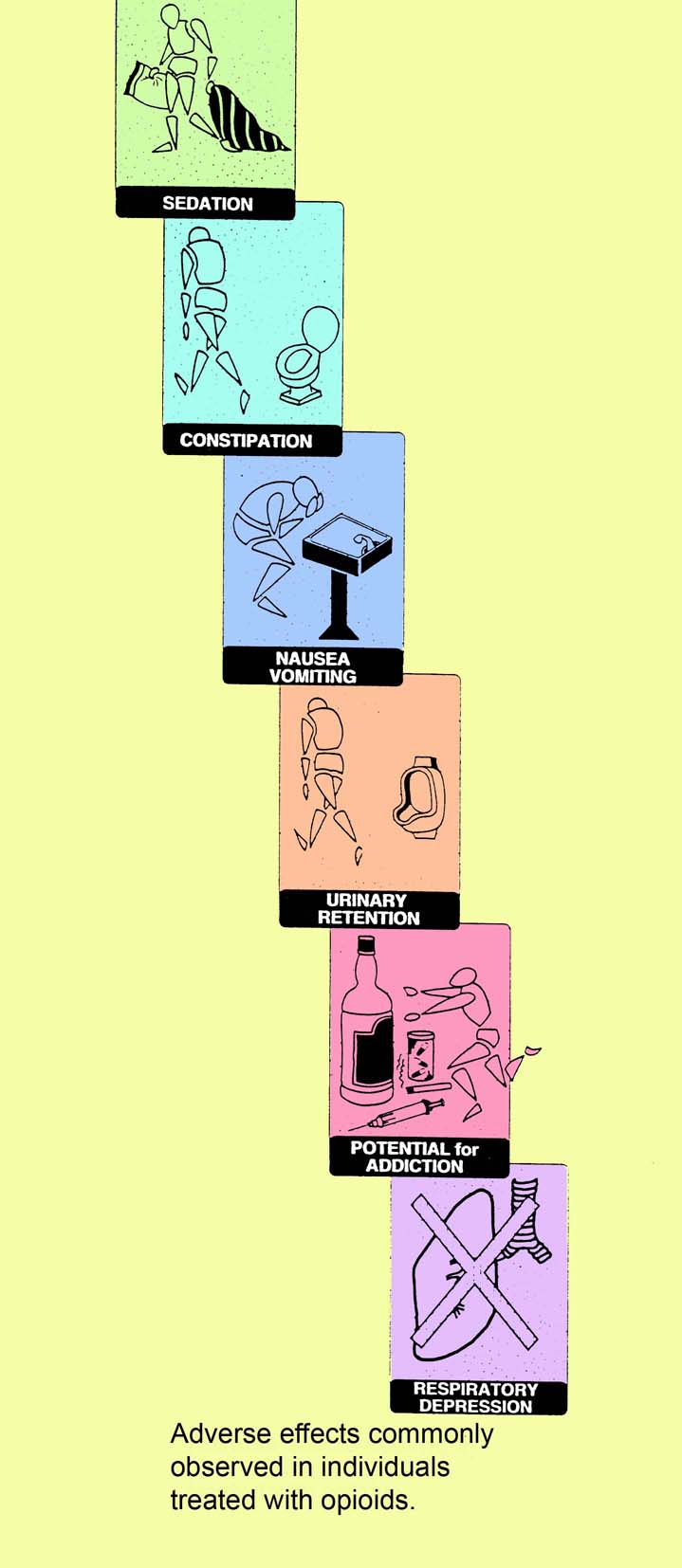 57
Mixed Agonist –Antagonist and Partial agonist
58
Drugs that stimulate one receptor and block other are termed as mixed agonist-antagonists.

 Their effects depend on previous exposure to Opioid agonists

 In individual who have not received opioids , these drugs show agonist activity and are used to relieve pain

 In Opioid dependant patients , these drugs may show primarily blocking effects. That is, they  produce withdrawal symptoms.
PENTAZOCINE
59
It has agonist action on kappa receptors, and weak antagonist on mu and delta receptors.

 It  produces analgesia by activating receptors in spinal cord and used to relieve moderate pain

 It is administered orally or parenterally ,has shorter duration of action

 It produces less euphoria as compared to morphine 

 In higher doses causes respiratory depression and ↓ activity at GIT.
Pentazocine cont’d
60
High doses ↑ B.P and cause hallucination , nightmares , tachycardia ,dizziness.

 In patient suffering from angina it ↑es mean arterial pressure  ,pulmonary artery pressure  and thus ↑es work of heart.

 It ↓es renal blood flow.

 Despite its antagonist effect it does not antagonizes respiratory depression of morphine but can precipitate  a withdrawal syndrome in morphine abusers.

Tolerance and dependence develop  on repeated use.
It is contraindicated in epilepsy, co-administration with morphine and cardio vascular diseases
BUPRENORPHINE
61
It is a partial agonist on mu –receptors, with long duration of action, poor oral bioavailability
Administered S/L  or as spray. 

 It acts like morphine in new patient , but  precipitates withdrawal in morphine users.

 Its major use is in opiate detoxification, because it has  a less sever and short duration of withdrawal symptoms  compared to methadone.

 It causes little sedation, resp. depression and hypotension even at high doses.
Buprenorphine cont’d
62
It I administered sublingually  Or parenterally 

 It has long duration of action

 It is metabolized in liver and excreted via bile and urine

Adverse effects;
 Respiratory depression that cannot be reversed by naloxone ↓ or rarely ↑ B.P ,nausea ,dizziness.
NALBUPHINE AND BUTORPHENOL
63
Like pentazosine they have little role for treatment of chronic pain.

 They are not administered orally

 They possess lesser psychomimetic effects than pentazosine

 Nalbuphine does not affects heart or any ↑ in B.P in contrast to penta or Butorphenol

 They exibit ceiling effect for respiratory depression
TRAMADOL
64
It is centrally acting analgesic (synthetic)

 It binds to mu receptors

 It also inhibits (weekly) reuptake of norepinephrine and serotonin in CNS

 It is administered orally

 It is used to manage moderate to moderately severe pain usually used for treatment of chronic pains

Its respiratory depressive effect is less pronounced than morphine
65
Naloxone can only partially reverse analgesia produced y tramadol  or its active metabolites 

 It undergoes extensive metabolism


 Adverse effects: nausea, vomiting, dry mouth, dizziness, sedation ,

It may cause anaphylaxis ,seizures (esp.patients taking TCA, or SSRI ) 

Contraindicated in patients with history of epilepsy.
Diphenoxylate
66
It is similar to mepridine
 it is approved for the treatment of diarrhoea
 It is available in combination with atrpine

 Loperamide:
It is similar to diphenoxylate
It is usually used for controlling chronic diarrhoea.
Opioid drugs and their selectivity for receptor sub types
67
ANTAGONISTS
68
In normal individual Opioid antagonists do not produce any effect.

They rapidly reverse the effect of agonists. will normalize respiration, level of consciousness, pupil size an bowel activity.

They precipitate the opiate withdrawal symptoms.

 they have a rleatively high affinity for mu receptors but they can also revese the agonists at delta and kappa receptors.
NALOXONE
69
Used to reverse the respiratory depression and coma due to Opioid over dose

 It rapidly displaces all receptor bound Opioid molecule and in this way reverse the effects of opioid overdose.

 The effect is very fast ,with in 30 seconds of IV administration, the respiratory depression and coma characters produced by over dose get reversed.

Patient gets revived and alert.
Naloxone cont’d
70
It has a half life of 60-100 minutes

 It is competitive antagonist at mu ,kappa and delta receptors.

It has 10 times more affinity for mu receptors than for kappa.

 It readily reverse respiratory depression
71
NALTREXONE (antagonist)
72
It is well absorbed orally ,may
Undergoes rapid 1st pass metabolism
It has a half life of 10 hours.
 A single dose of drug can block the opioid effect for 48 hours.

Due to long duration of action it is proposed for maintenance for opioid addicts.

 It has been observed that naltrexone decreases craving  for alcohol in chronic alcoholics
Comparison of main opioids
73
Not used clinically
Heroin
Mepridine